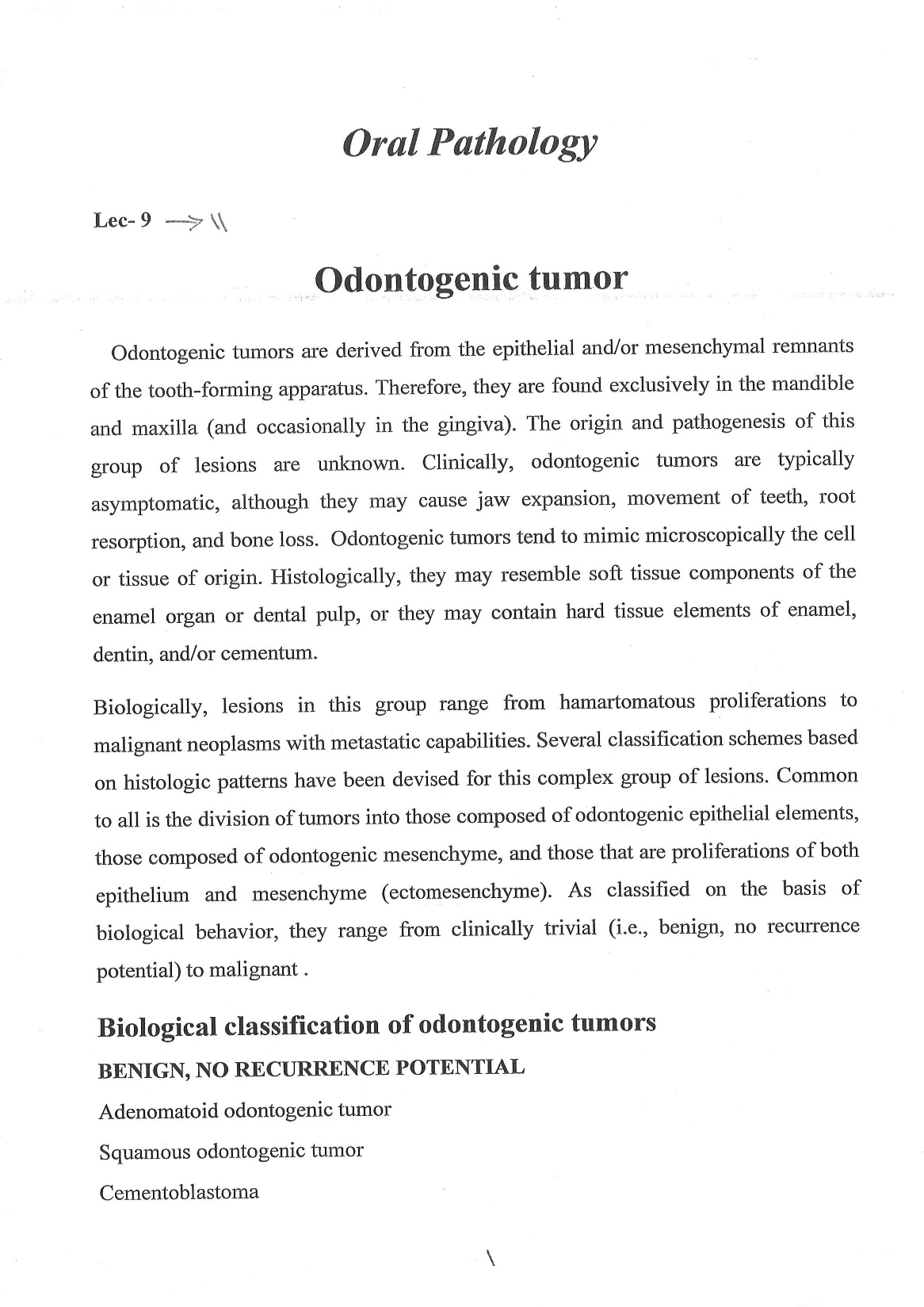 Ameloblastoma
Reversed polarity of the peripheral cells
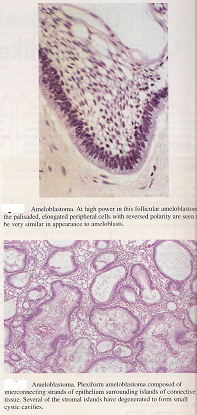 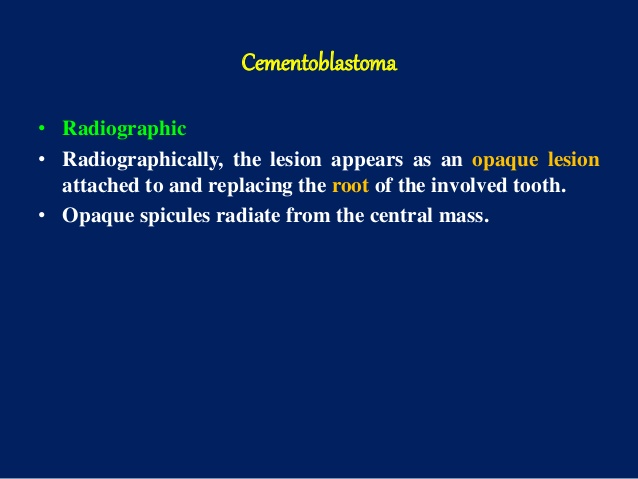